Примерные основные образовательные программы подготовки по специальности «Горное дело»
Концепция и подходы к разработке
Председатель Федерального УМО по УГСН 21.00.00 
«Прикладная геология, горное дело, нефтегазовое дело и геодезия», проректор НИТУ «МИСиС», профессор 
Петров В.Л
Рабочие программы воспитания, календарный план воспитательной работы, формы аттестации (в предусмотренных ФЗ случаях)
Объем
Основные характеристики образования
Основные характеристики образования
Организационно-педагогические условия
Иные компоненты
Организационно-педагогические услович
Основная образовательная программа
Содержание
Рабочие программы учебных курсов, дисциплин (модулей)
Организационно-педагогические условия
Планируемые результаты
Календарный учебный график
Учебный план
Основная образовательная программа высшего образования
2
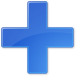 Комплекс основных
 характеристик образования
Организационно-педагогические
условия
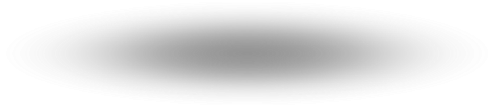 Оценочных и методических материалов
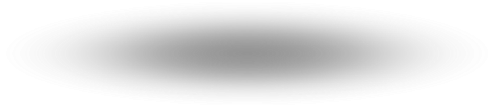 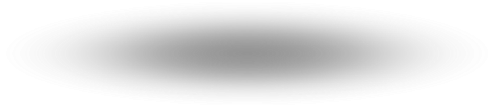 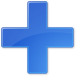 Примерный учебный план
Примерный календарный 
учебный график
Примерные рабочие 
программы учебных 
предметов, курсов, 
дисциплин (модулей)
Иные компоненты
Примерная рабочая 
программа воспитания
Примерный календарный
план воспитательной работы
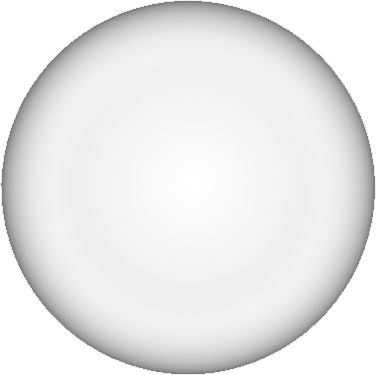 Примерная основная образовательная программа высшего образования
3
Примерная основная образовательная программа
Учебно-методическая документация
определяющая
планируемые результаты освоения образовательной программы
примерные условия образовательной деятельности, включая примерные расчеты нормативных затрат на оказания гос. услуг по реализации образовательных услуг
содержание образования определенного 
уровня и (или) определенной направленности
рекомендуемый объем
Преимущества
4
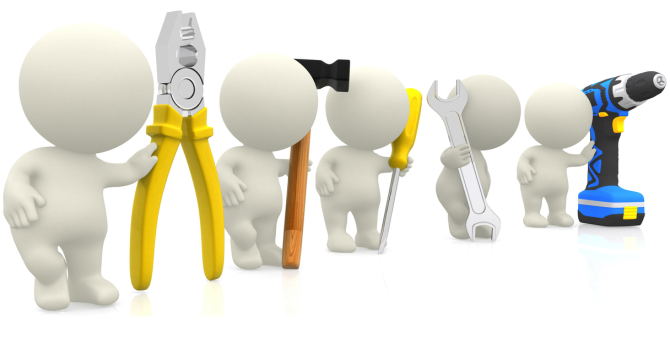 Модели ПООП
По специализациям
По специальности
ПООП №1
Подземная разработка пластовых месторождений
Подземная разработка рудных месторождений
Открытые горные работы
Маркшейдерское дело
Шахтное и подземное строительство
Обогащение полезных ископаемых
Взрывное дело
Горнопромышленная экология
Горные машины и оборудование
Электрификация и автоматизация горного производства
Транспортные системы горного производства
Технологическая безопасность и горноспасательное дело
Одна ПООП на все специализации

Модуль специализации №1
Модуль специализации №2
Модуль специализации №n
ПООП №n
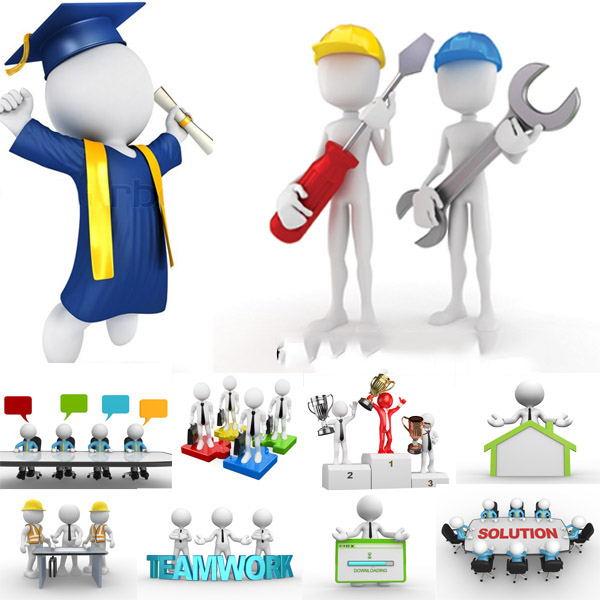 При необходимости включения новой специализации или необходимости менять всю ПООП
Другие специализации
ПООП …
Программы функционируют автономно
Ввод новых квалификаций по мере возникновения потребностей
Источники наименований и содержания специализаций (ПООП)
5
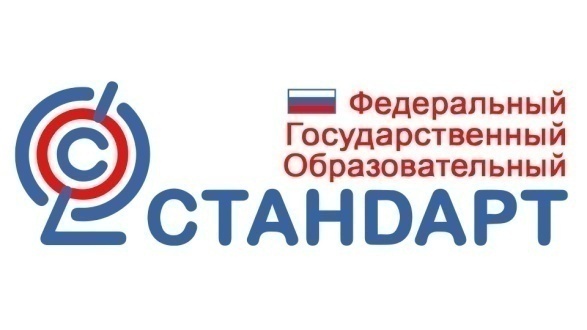 ФГОС (ВО) предыдущие редакции
Классические наименования специализаций
Профстандарты
Наименование профстандартов, 
содержание – трудовые функции
Совместные инициативы вуза и рынка труда
Отслеживание
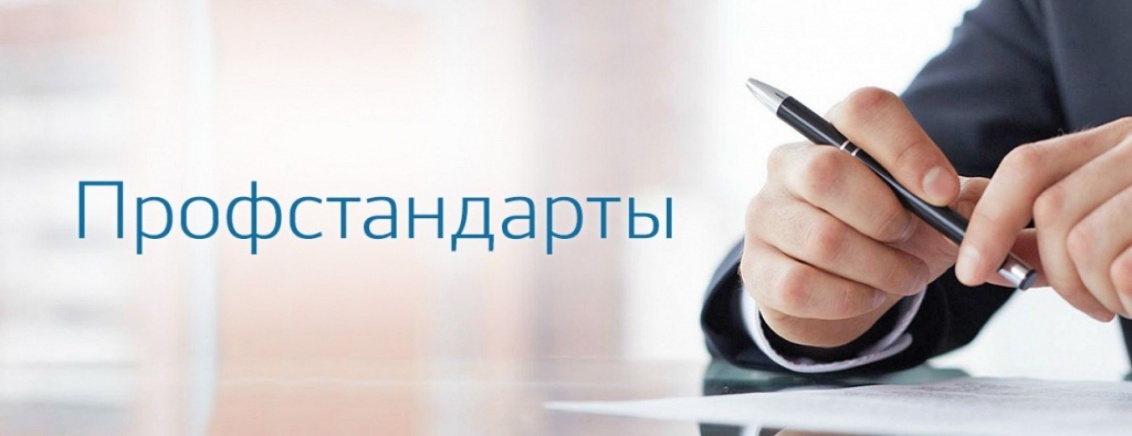 Конструктор – автоматизированные рабочие место проектировщик ПООП
6
ПООП.РФ
Нормативно – правовое обеспечение ВО
fgosvo.ru
ПООП
Реестр ПООП
ООП
ООП
Профессиональные стандарты
Обеспечение взаимодействия
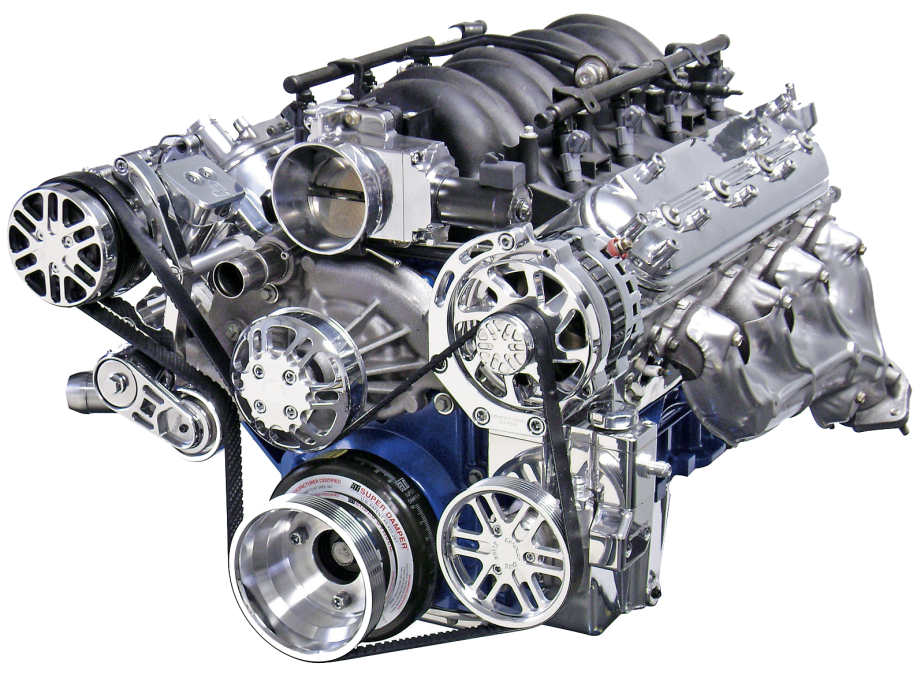 ФГОС ВО
Структура ПООП
7
Структура ПООП
Обязательная часть
Рекомендуемая часть
Назначение  ПООП
I. Общие положения
II. Общая характеристика образовательных программ
Перечень направлений (профилей) образовательных программ, специализаций
Источники:
ФГОС
Разработчики
Общее описание профессиональной деятельности выпускников
Перечень основных задач профессиональной деятельности выпускников
III. Характеристика проф. деятельности выпускника
IV. Компетенции выпускников и их индикаторы
Профессиональные компетенции, индикаторы
Перечень дисциплин, модулей, практик базовой части  ПООП
Требования к фонду оценочных средств
V. Рекомендации по разработке ОПОП
Примерный учебный план
Примерный календарный учебный график
Примерные программы обязательных дисциплин (модулей) и практик
Примерные фонды оценочных средств для промежуточной и итоговой аттестации
VI. Примерная структура и содержание ОПОП
Кадровые условия, учебно-методическое и материально-техническое обеспечение
VII. Требования к условиям реализации программ
Формализация основных задач профессиональной деятельности
8
Типы задач (ФГОС)
Область 
профессиональной 
деятельности
Объекты
профессиональной
деятельности
Задачи
Научно - исследовательские
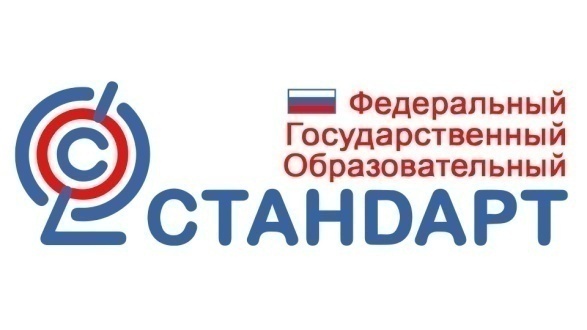 Проектно - изыскательские
Педагогический
Разработка и реализация ОПОП и ДО
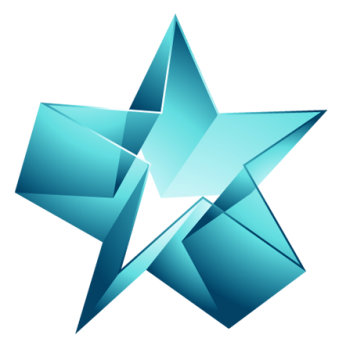 Образование и наука
- 2016
Производственно - технические
18. Добыча, переработка угля, руд и других полезных ископаемых (в сфере добычи и переработки твердых полезных ископаемых, строительства и эксплуатации подземных объектов)
Организационно - управленческие
Формализация основных задач профессиональной деятельности
9
Область 
профессиональной 
деятельности
Типы задач
 (ФГОС)
Задачи
Объекты
профессиональной
деятельности
планировать и выполнять теоретические, экспериментальные и лабораторные исследования, обрабатывать полученные результаты с использованием современных информационных технологий;
18. Добыча, 
переработка угля, руд и других полезных ископаемых (в сфере добычи и переработки твердых полезных ископаемых, строительства и эксплуатации подземных объектов)
осуществлять патентный поиск, изучать научно-техническую информацию, отечественный и зарубежный опыт по тематике исследований;
разрабатывать модели процессов, явлений, оценивать достоверность построенных моделей с использованием современных методов и средств анализа информации;
Научно - исследовательские
составлять отчеты по научно-исследовательской работе самостоятельно или в составе творческих коллективов;
проводить сертификационные испытания (исследования) качества продукции горного предприятия, используемого оборудования, материалов и технологических процессов;
разрабатывать мероприятия по управлению качеством продукции;
использовать методы прогнозирования и оценки уровня промышленной безопасности на производственных объектах, обосновывать и реализовывать действенные меры по снижению производственного травматизма;
Формирование компетентностных моделей
10
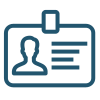 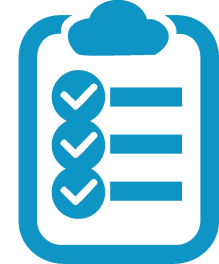 Код и наименование 
компетенций
Индикаторы
Категория компетенций
Универсальные
Инвариантность
Инвариантность по УГСН и направлениям
Общепрофессиональные
Внутри УГСН одинаковые компетенции имеют одинаковые индикаторы
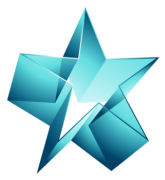 Источник - ФГОС
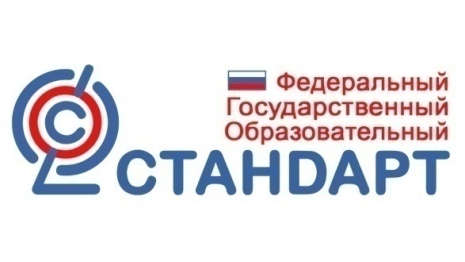 - 2016
Формирование компетентностных моделей
11
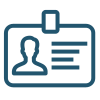 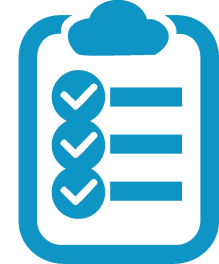 Код и наименование 
компетенций
Индикаторы
Категория компетенций
Универсальные
Инвариантность
Инвариантность по УГСН и направлениям
Общепрофессиональные
Внутри УГСН одинаковые компетенции имеют одинаковые индикаторы
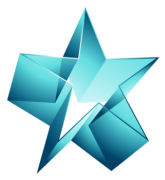 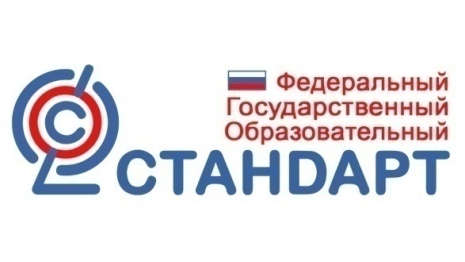 Источник - ФГОС
- 2016
Знать
Компетенции
…
Уметь
Владеть
Формирование компетентностных моделей
12
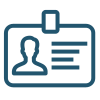 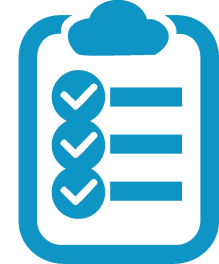 1
2
3
Код и наименование 
компетенций
Индикаторы
Категория компетенций
Профессиональные
ФГОС ВО - 2016
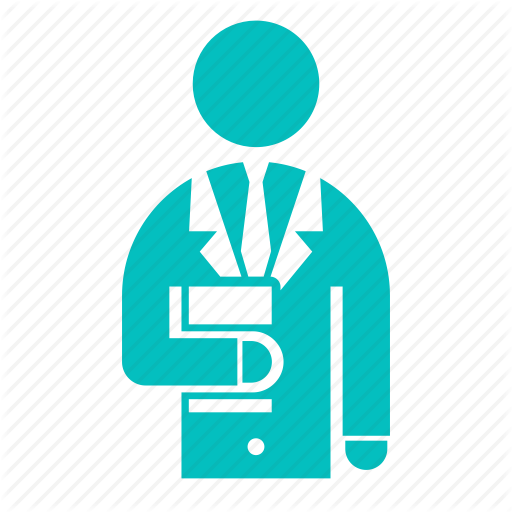 Источники
Профессиональные стандарты
Исследование рынка труда
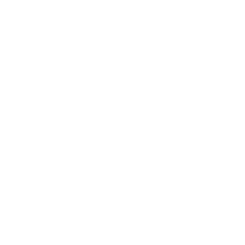 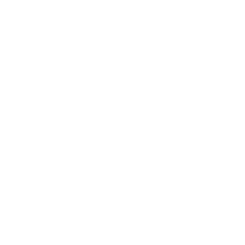 Синтез профессиональных компетенций на основе профессиональных стандартов
13
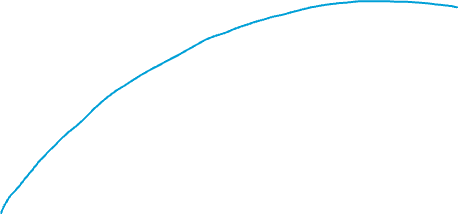 Трудовая функция
Трудовая функция
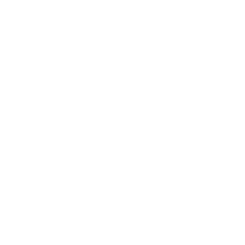 Трудовая функция
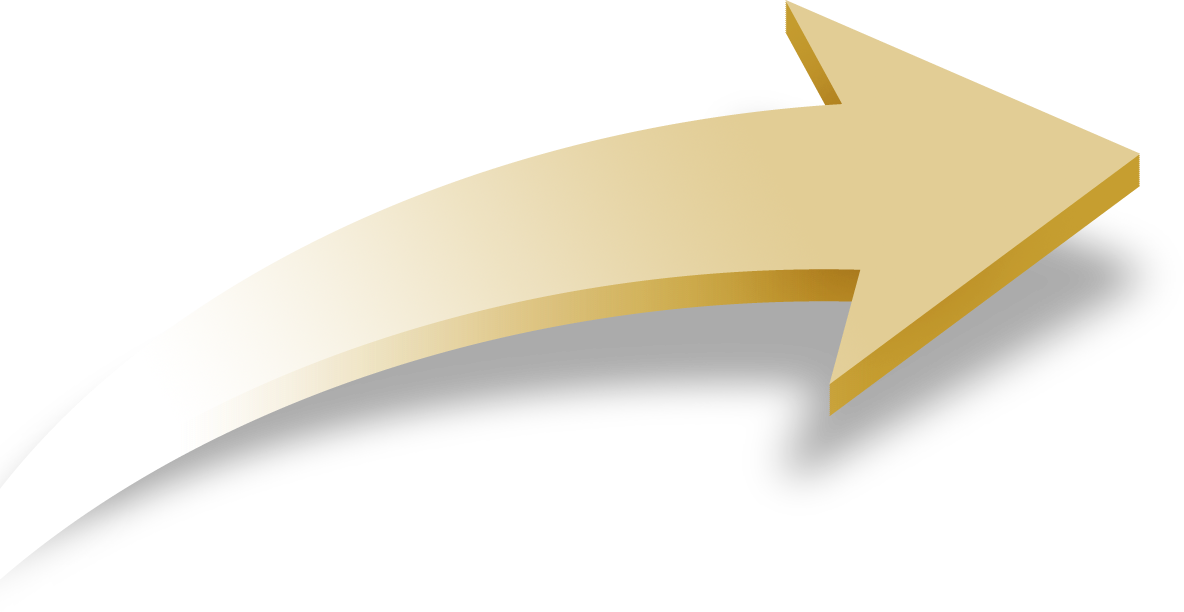 ПК 4
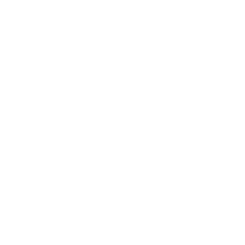 Компетентностная
модель  ОПООП
Трудовая функция
ОПООП
ПК 3
Обобщенная 
трудовая функция
ПК 2
ПК 1
Проф.
стандарт
Формирование компетентностных моделей
14
ПРОФЕССИОНАЛЬНЫЙ СТАНДАРТ
СПЕЦИАЛИСТ
ПО СТРОИТЕЛЬСТВУ ПОДЗЕМНЫХ ИНЖЕНЕРНЫХ КОММУНИКАЦИЙ
С ПРИМЕНЕНИЕМ БЕСТРАНШЕЙНЫХ ТЕХНОЛОГИЙ
Получение согласований технической документации на производство работ по прокладке инженерных коммуникаций с применением бестраншейных технологий
ТФ1
Реализовывать согласование технической документации на производство работ по прокладке инженерных коммуникаций с применением бестраншейных технологий;

Способность осуществлять оперативное управление работами по прокладке инженерных коммуникаций с применением бестраншейных технологий;

Способность организовывать контроль качества производства работ по прокладке инженерных коммуникаций с применением бестраншейных технологий.
Контроль качества производства работ по прокладке инженерных коммуникаций с применением бестраншейных технологий
Организация производства работ, контроль качества и сдача работ по прокладке подземных инженерных коммуникаций с применением бестраншейных технологий
Обобщенная
трудовая
функция
ТФ3
ОТФ
ТФ2
Синтез
Оперативное управление работами по прокладке инженерных коммуникаций с применением бестраншейных технологий
Способность осуществлять производство работ, контроль качества и сдачу работ по прокладке подземных инженерных коммуникаций с применением бестраншейных технологий
Знать
Уметь
Владеть
Формирование компетентностных моделей
15
ПРОФЕССИОНАЛЬНЫЙ СТАНДАРТ
СПЕЦИАЛИСТ
ПО СТРОИТЕЛЬСТВУ ПОДЗЕМНЫХ ИНЖЕНЕРНЫХ КОММУНИКАЦИЙ
С ПРИМЕНЕНИЕМ БЕСТРАНШЕЙНЫХ ТЕХНОЛОГИЙ
Руководство производителями работ по прокладке инженерных коммуникаций с применением бестраншейных технологий
ТФ1
Внедрение системы менеджмента качества на участке работ по прокладке инженерных коммуникаций с применением бестраншейных технологий
Организация деятельности строительного участка по прокладке подземных инженерных коммуникаций с применением бестраншейных технологий
Обобщенная
трудовая
функция
ТФ3
ОТФ
ТФ2
Синтез
Приемка и контроль качества результатов выполненных видов и этапов работ по прокладке инженерных коммуникаций с применением бестраншейных технологий
Способность организовывать деятельности строительного участка по прокладке подземных инженерных коммуникаций с применением бестраншейных технологий
Знать
Уметь
Владеть
Формирование компетентностных моделей
16
В содержании 
дисциплин
Необходимые знания
Необходимые умения
В содержании 
дисциплин
Знать
Уметь
Владеть
Формирование компетентностных моделей
17
Дисциплина
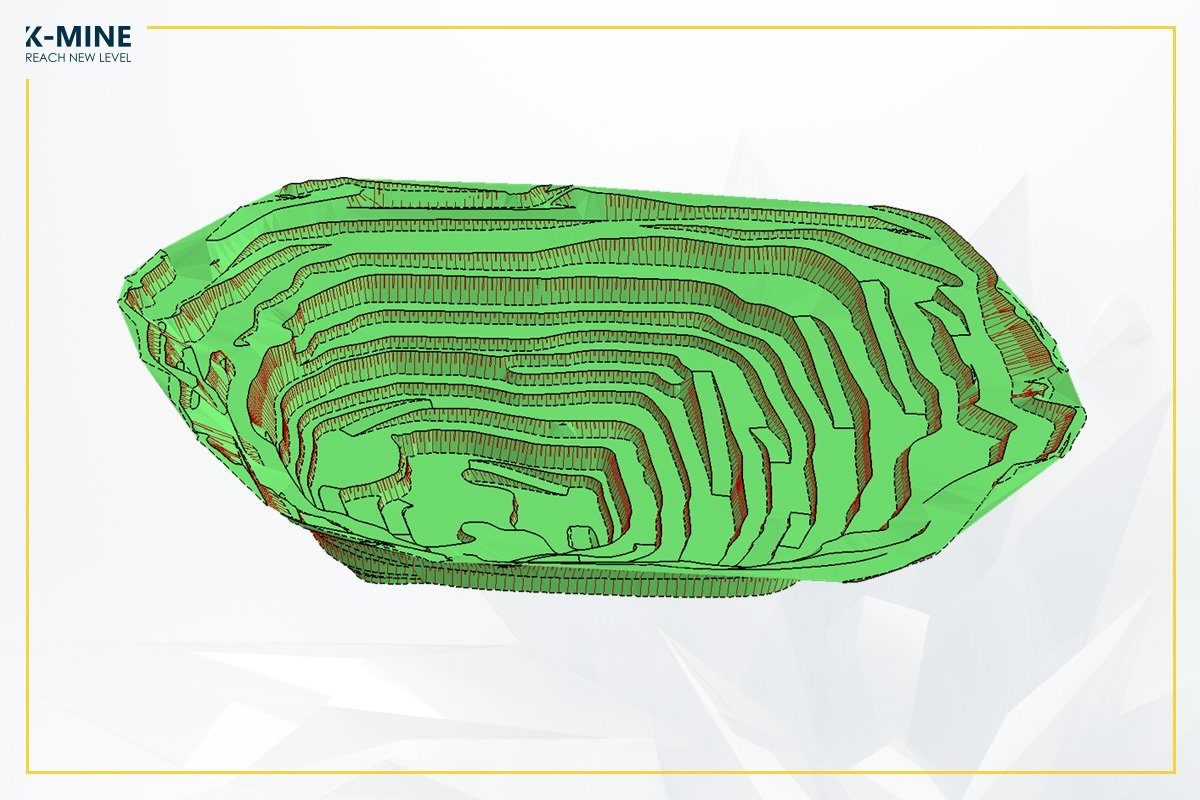 Проектирование карьеров
Краткое дидактическое содержание:
Содержание процесса проектирования, этапы проектирования, содержание проекта, ТЭО, бизнес-плана; методы проектирования, системотехника; отраслевые нормы технологического проектирования, типовые схемы, СНиПы; обоснование проектных решений: цели, методы обоснования критериев эффективности: экономические, финансовые, технические, экологические и социальные критерии и показатели эффективности, система критериев оценки эффективности инвестиционных проектов; понятие о кондициях; проектирование карьера как объекта: предпроектная стадия, определение углов наклона бортов, контуров карьера, исследование режима горных работ, определение и коммерческий подсчет запасов, определение производственной мощности, обоснование систем разработки, вскрытия рабочих горизонтов, технологии и комплексной механизации, отвалообразования, экологических последствий; формирование качества добываемого полезного ископаемого; проектирование карьеров на горизонтальных и пологих залежах: контуры карьера, построение этапного и календарного графиков режима горных работ, обоснование производственной мощности и технологических схем, системы разработки, вскрытия рабочих горизонтов; проектирование карьеров на крутопадающих и наклонных залежах: контуры карьера, построение этапного и календарного графиков режима горных работ, определение запасов, обоснование производственной мощности и технологических схем, системы разработки, вскрытия рабочих горизонтов; формирование альтернативных вариантов; оценка воздействия на окружающую среду, рекультивация нарушенных территорий, охрана окружающей среды; основные технико-экономические показатели; особенности проектирования дражных и гидромеханизированных работ, карьеров по добыче строительных горных пород и природного камня; ситуационный план предприятия; понятие о риске, рискфакторы оценки технологических решений
Отсылка к компетентностной модели (указание формируемых компетенций)
Рекомендации по наличию лабораторных занятий или других особых видов занятий
П. 3.5
18
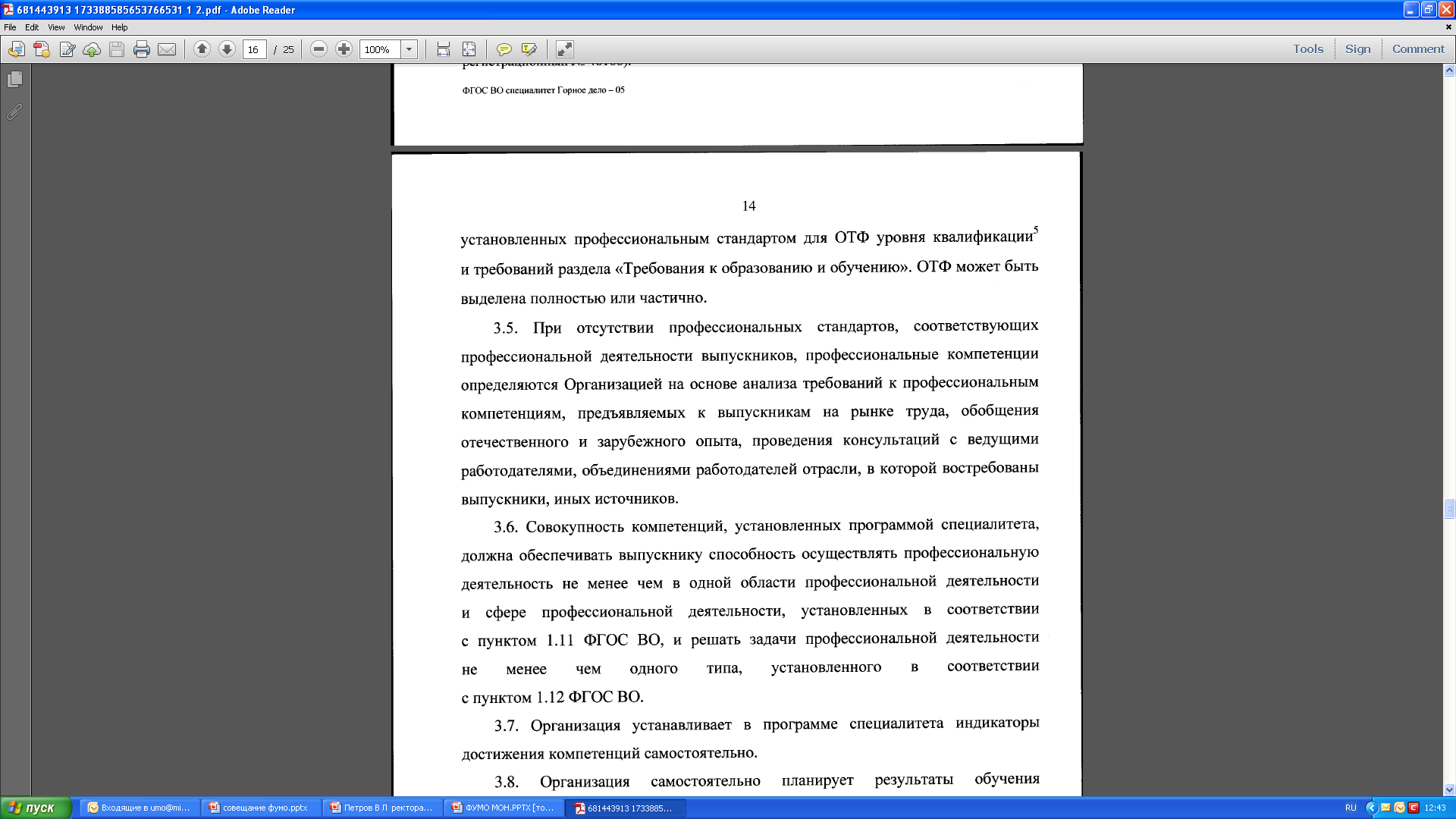 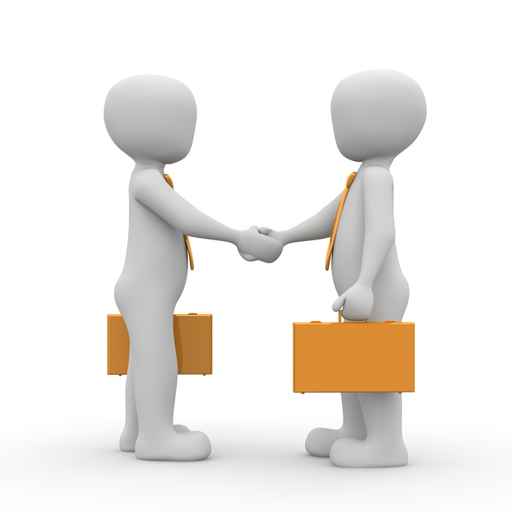 Сферы профессиональной деятельности горного инженера
19
Финансы и экономика (в сферах: геолого-промышленной оценки запасов месторождений твердых полезных ископаемых и горных отводов….)
40 Сквозные виды профессиональной деятельности в промышленности (в сферах: обеспечения экологической и промышленной безопасности при производстве работ по эксплуатационной разведке, добыче и переработке твердых полезных ископаемых, строительству и эксплуатации подземных объектов….)
08
20
18
40
Строительство и жилищно-коммунальное хозяйство (в сфере проектирования, строительства и эксплуатации подземных объектов…..)
10
16
Архитектура, проектирование, геодезия топография и дизайн (в сфере инженерно-геодезического, инженерно-технического и экспертного обеспечения освоения подземного пространства …..)
28
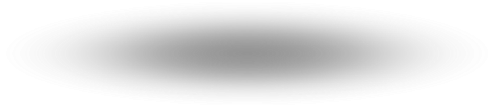 Спасибо за внимание!
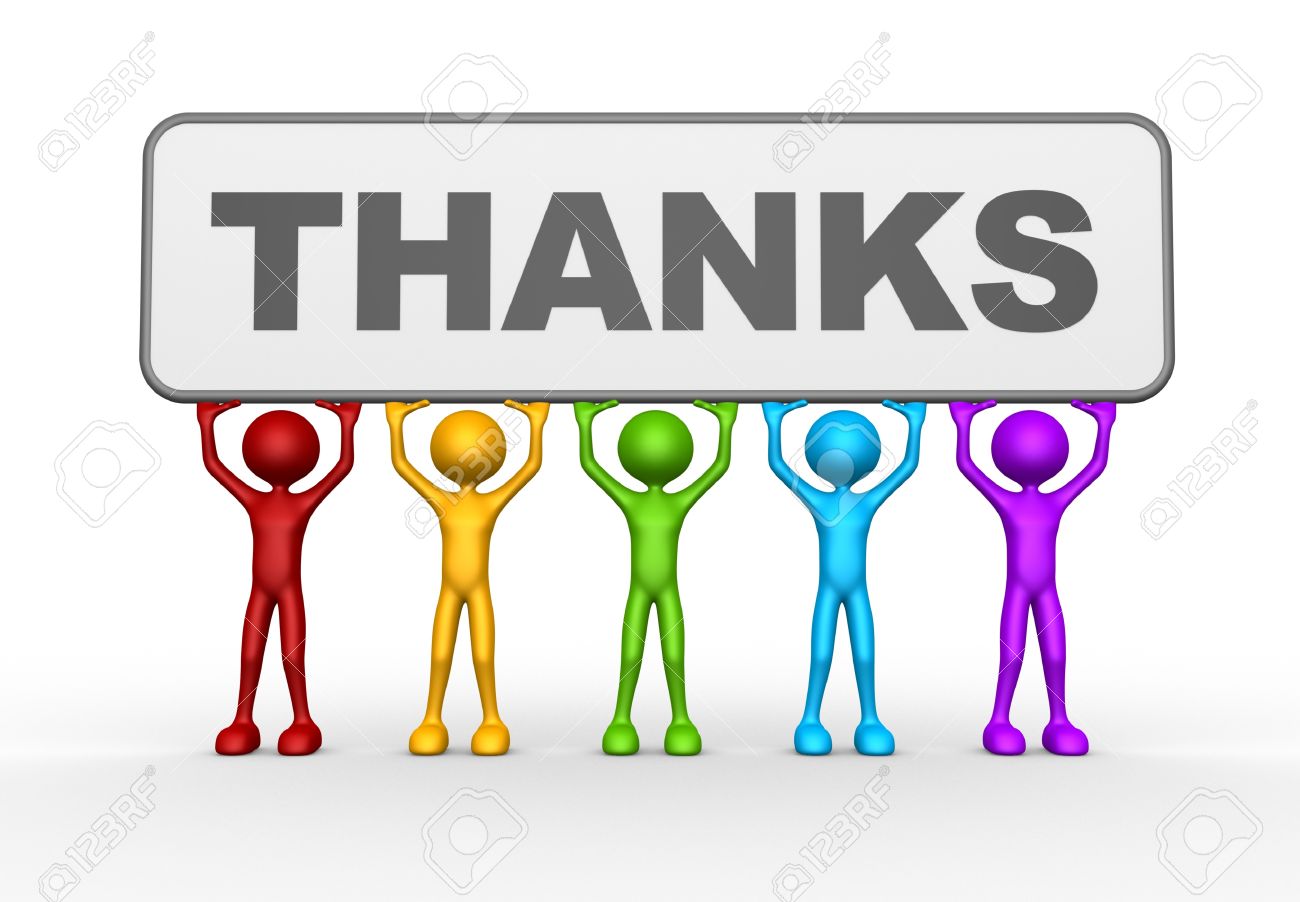 20